Fundamentals of IoT Software © 2021 by  Luca Mottola is licensed under CC BY-NC 4.0 To view a copy of this license, visit creativecommons.org/licenses/by-nc/4.0/
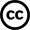 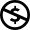 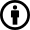 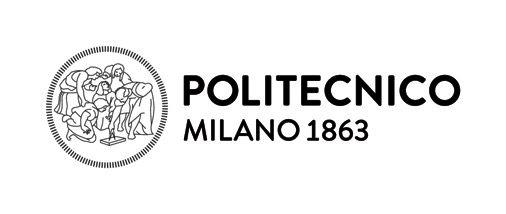 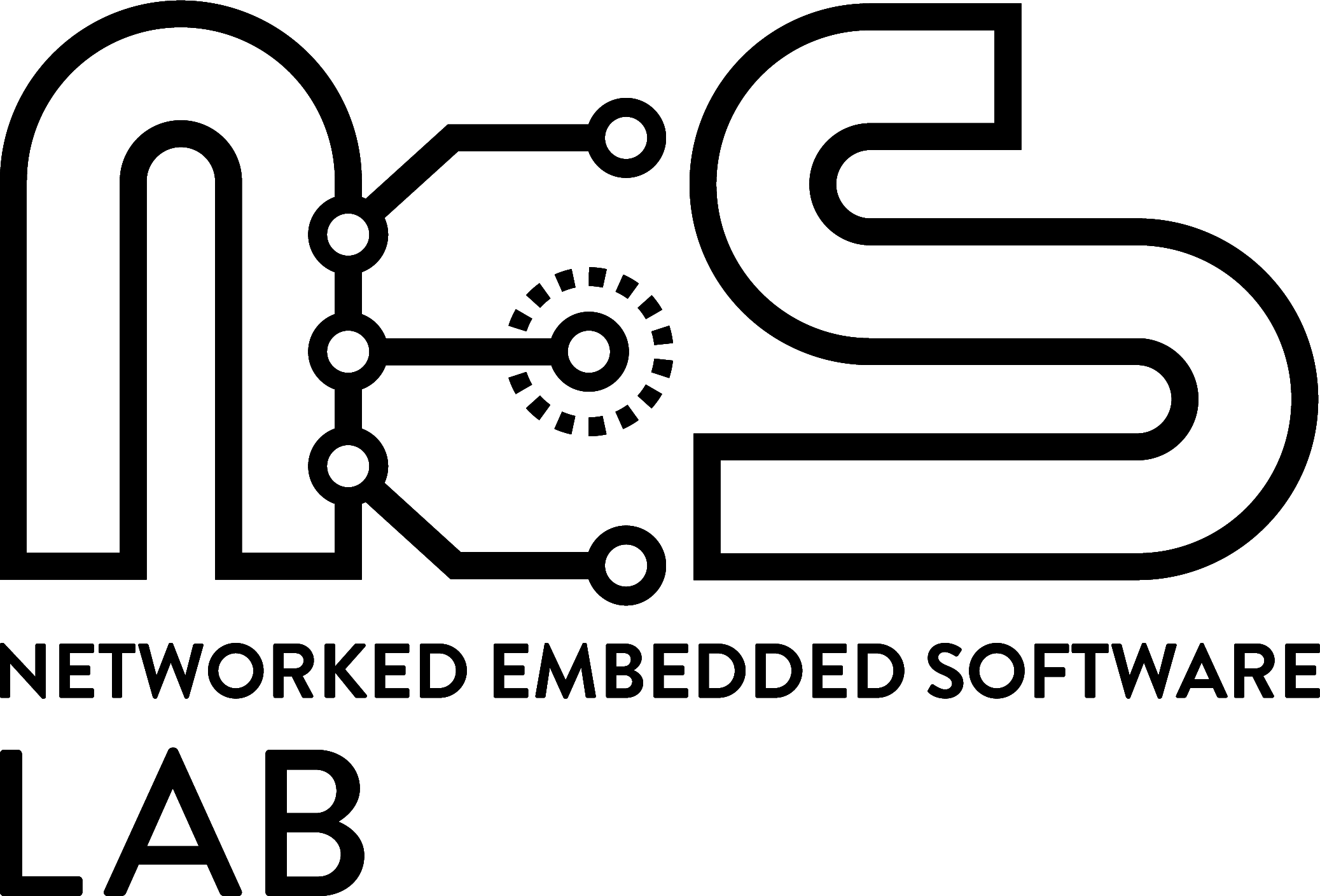 Fundamentals of IoT SoftwareAdvanced Concurrency in MbedLuca Mottolaluca.mottola@polimi.it(version 0.1)
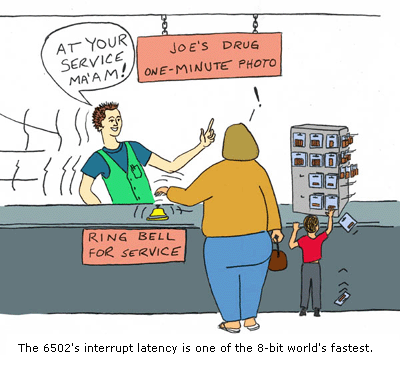 Interrupts (1/2)
MCUs emit interrupts to signal events that require immediate actions
A timer expired, a packet arrived, the ADC concluded
Mbed exposes interrupt handlers
Preempt any currently running thread
Interrupts  (2/2)
Interrupt service routines (ISR) need special care
The execution of certain functions is not safe, e.g., I/O
Mbed RTOS objects and functions are often prohibited
Needs to finish ASAP, to serve other interrupts
The DigitalIn built-in class may detect the rising and falling edge of the interrupt
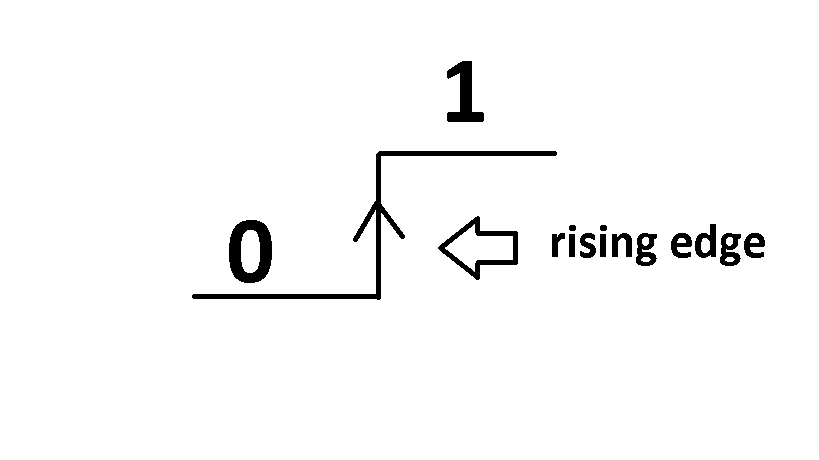 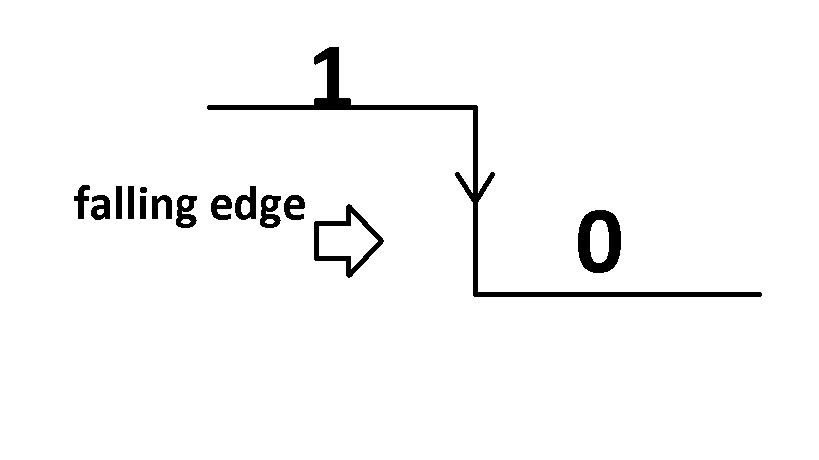 EventQueue
Mbed EventQueue allows you to defer the execution to a different context	
It is most often used to defer the execution of a functionality handling interrupts to a thread
Multiple queues may exist, with different threads running at different priorities
#include "mbed.h"
EventQueue queue(32 * EVENTS_EVENT_SIZE);
Thread t;
int main () {
    t.start(callback(&queue,&EventQueue::dispatch_forever));
}
Create a thread to run the event loop!
[Speaker Notes: CODE PUBLISHED AT: https://os.mbed.com/users/lmottola/code/IOTSoftware-EventQueue/]
Using The Queue
#include "mbed.h" 

DigitalOut led1(LED1);
InterruptIn button(USER_BUTTON);
EventQueue queue(32 * EVENTS_EVENT_SIZE);
Thread t;

void fall_handler(void) {
    led1 = !led1;
}
int main() {
    t.start(callback(&queue,&EventQueue::dispatch_forever));
    button.fall(queue.event(fall_handler));
}
When detecting the falling edge of the interrupt, an event is added to the queue that eventually makes fall_handler execute
Split Operation
EventQueue provides a safe context, but introduces unpredictable latency
What if handling an interrupt includes critical and non-critical operation?
//… 
void rise_handler_thread_context(void) {
    printf("rise_handler_thread_context in 			context %p\r\n", Thread::gettid());
}
void rise_handler_iterrupt_context(void) {
    led1 = !led1;
    queue.call(rise_handler_thread_context);
}

//… 
sw.rise(&rise_handler_iterrupt_context);
From an interrupt context, we can immediately queue a new event using call
Create a thread to run the event loop!
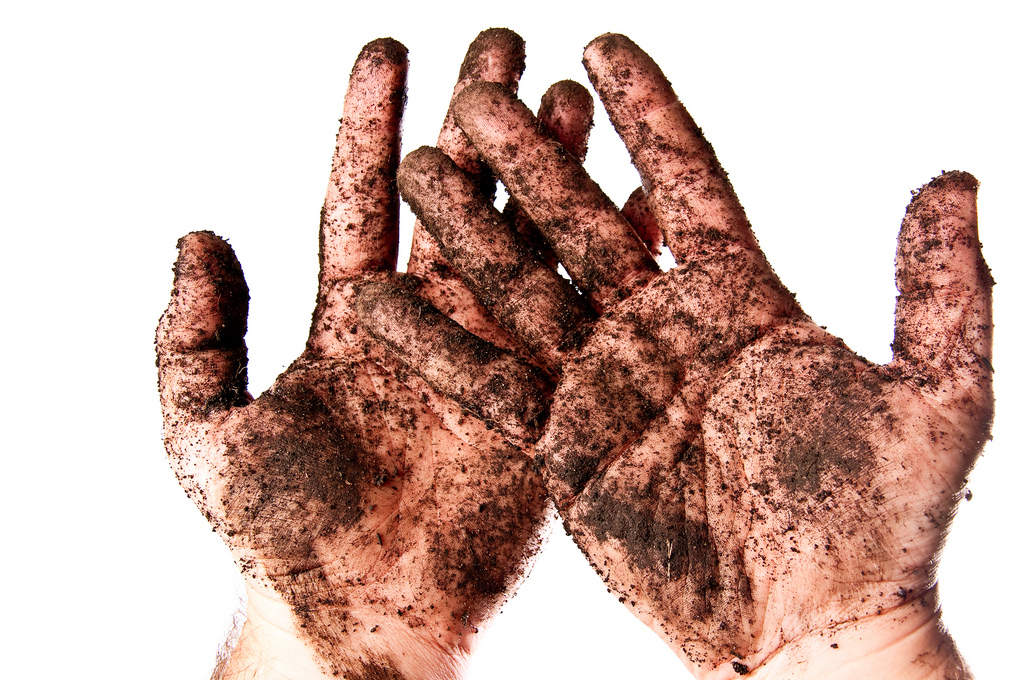 [Speaker Notes: DIRECTIONS FOR INSTRUCTORS:

- Import and run the EventQueue example!]
Exercise 10
Create an Mbed program that 
Outputs a string every time the button is pressed
Blinks LED1 if the button is pressed twice within two seconds
Use time_t seconds = time(NULL) to get current time
Choose what is most appropriate to run in what context
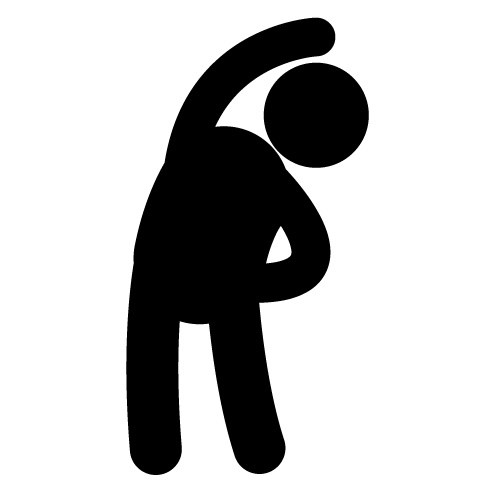 Condition Variables
Mbed provides traditional thread synchronization functionality
Including mutex, semaphores, …
Instances of ConditionVariable may be used to wait or notify between threads when using Mutex to protect critical sections
It automatically acquires or releases the relevant mutex!
Cannot use ConditionVariable inside an interrupt context!
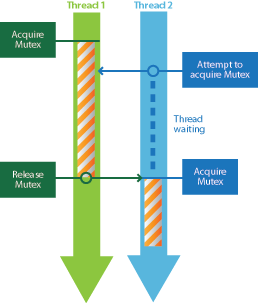 Example ConditionVariable
Mutex mutex;
ConditionVariable cond(mutex);
uint32_t count = 0;

void worker_thread() {
    mutex.lock();
    do {
		// Do something with count
        cond.wait();
    } while (1);
    mutex.unlock();
}

int main() {
    Thread thread;
    thread.start(worker_thread);

    while (1) {
        mutex.lock();
        count++;
        cond.notify_all();
        mutex.unlock();
        wait(1.0);
    }
}
The condition variable is associated to a mutex when creating the object instance
Wait for the condition to change, also releases and reacquires the lock!
Change count and notify all those waiting on that mutex
Exercise 11
Now you can create the producer-consumer pattern in Mbed!
Use a shared queue of X items
One thread adds items at random times
The other thread pulls at random times
They need to synchronize when the queue is full (producer) or empty (consumer)!
Use rand() for random number generation
Your Mbed board may or may not be equipped with a hardware random number generator!
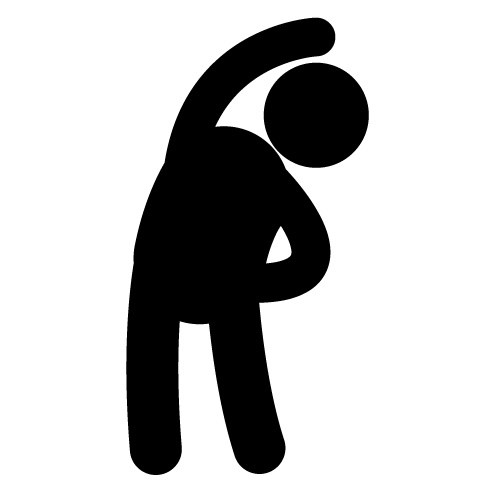